CWK
Thursday, 24 September 2020
Alkenes
DO IT NOW:

What is the name of this compound:
What is incomplete combustion?
Give a balanced symbol equation for the complete combustion of ethane
Complete this equation and name the process being carried out:
	C10H22  C8H18 + ___________
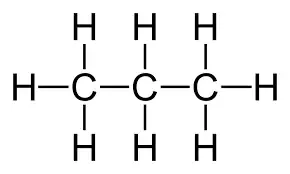 Challenge- Can you draw the structural formula for the compound you gave in question 4?
CWK
Thursday, 24 September 2020
Alkenes
DO IT NOW:
What is the name of this compound:
What is incomplete combustion?

Give a balanced symbol equation for the complete combustion of ethane

Complete this equation and name the process being carried out:
	C10H22  C8H18 + ___________
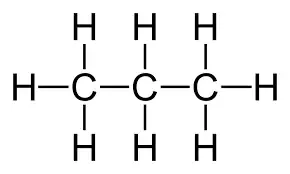 propane
When there is not enough oxygen so carbon monoxide is produced instead of CO2
2C2H6 + 7O2  4CO2 + 6H2O
Process = cracking
C2H4
Progress indicators
GOOD PROGRESS:
-Name and draw the structural formula for the first four alkenes
- Describe the reactions of alkenes with oxygen, hydrogen, water and halogens

OUTSTANDING PROGRESS:
-Construct the displayed structural formulae of alkenes reacting with hydrogen, water and halogens
Word consciousness
Functional group – a group of atoms which give organic compounds their characteristic reactions

Alkene – hydrogen carbons with a double carbon-carbon bond

Unsaturated – molecules containing at least one double bond

Displayed formula -2D diagram showing all atoms and covalent bonds
Alkenes
Contain the functional group C=C
General formula: CnH2n (n= no. of C atoms)
End in ‘ene’
The first four alkenes:
Ethene   	   Propene	        



 Butene	             Pentene
Task: Give the formula and draw the displayed formula for:
Hexene (6 Cs)
Nonene (9 Cs)
Decene (10 Cs)
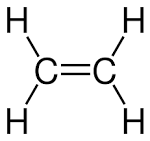 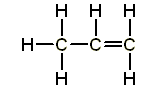 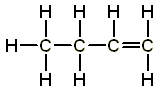 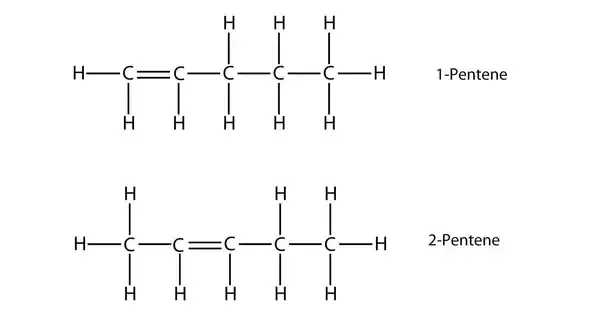 [Speaker Notes: Rules for drawing alkenes – each carbon has four bonds, each hydrogen has one bond, an alkene has one C=C double bond.
In the exam, pupils can draw the double bond anywhere in the carbon chain and gain marks (they do not need knowledge of isomers at GCSE).]
Drawing alkenes
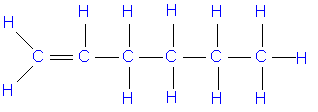 Hexene:
C6H12



Nonene:
C9H18

Decene:
C10H20
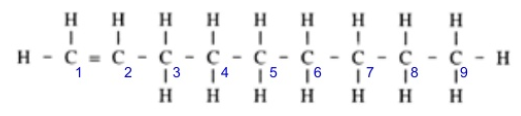 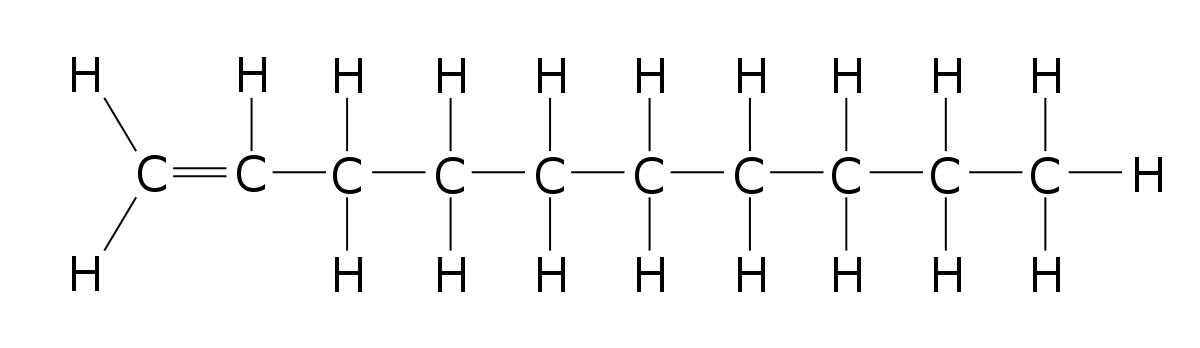 [Speaker Notes: Pupils can draw the double bond anywhere in the chain as long as there are the right number of hydrogens on each carbon but it may be easier to get them in the habit of always starting with the double bond.]
Comparing the combustion of alkanes and alkenes
Alkenes react with _________ in combustion reactions in the same way as other _____________, but they tend to burn in air  with _________ flames because of _____________ combustion.
Therefore, _________ are used as fuels over alkenes
WORDS: hydrocarbons, alkanes, oxygen, incomplete, smoky
Challenge- Give the word and balanced symbol equation for the complete combustion of ethene
Comparing the combustion of alkanes and alkenes
Alkenes react with oxygen in combustion reactions in the same way as other hydrocarbons, but they tend to burn in air  with smoky flames because of incomplete combustion.
Therefore, alkanes are used as fuels over alkenes
WORDS: hydrocarbons, alkanes, oxygen, incomplete, smoky
Challenge:
Ethene + oxygen  carbon dioxide + water
C2H4 + 3O2  2CO2 + 2H2O
Equations for the combustion of alkenes
Complete the word and balanced symbol equations for the combustion of alkenes:
Ethene + oxygen 
Propene
C4H8 + O2 
C5H10
Can you construct a word equation for the incomplete combustion of pentene?

Remember alkenes are hydrocarbons and so react in the same way as alkanes
[Speaker Notes: 2C3H6 + 9O2  6CO2 + 6H2O
2C5H10 + 15O2  10CO2 + 10H2O
Pentene + oxygen  carbon + carbon monoxide + water]
Equations for the combustion of alkenes
Complete the word and balanced symbol equations for the combustion of alkenes:
Ethene + oxygen  carbon dioxide + water
Propene + oxygen  carbon dioxide + water
C4H8 + 6O2  4CO2 + 4H2O
2C5H10 + 15O2  10CO2 + 10H2O
Can you construct a word equation for the incomplete combustion of pentene?
Pentene + oxygen  carbon monoxide + carbon + 						water
Addition reactions of the alkenes
It is the carbon-carbon double bond, C=C, that makes alkenes far more reactive than alkanes. 

When a molecule reacts with an alkene, the molecule ‘adds’ to the alkene across their double bond.
General addition reaction:
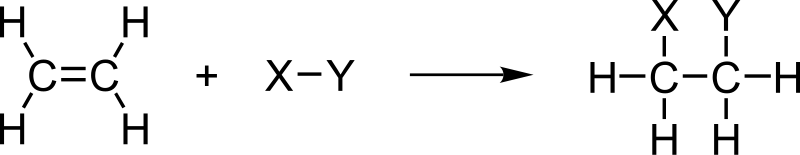 You need to be able to draw the products formed when the first four alkenes react with Cl2, Br2, I2, H2 and H2O for your exams
[Speaker Notes: The homework sheet from this lesson gives pupils practise drawing these products.]
Draw the structural formulas of products from addition reactions
Using the moly mods, construct 2 ethene molecules, hydrogen (H2) and Bromine (Br2)
Make the molecule you think is produced if these two compounds are added together (you need to use the same number of bonds)
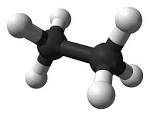 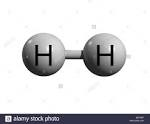 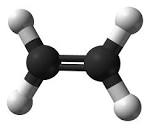 +
?
Ethane (C2H6)
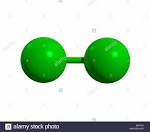 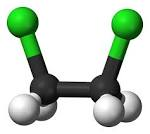 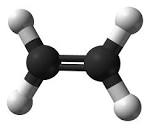 ?
+
Dibromoethane (C2H4Br2)
[Speaker Notes: Use the green balls in the molymod kit to represent bromine atoms (although these are usually used to represent chlorine). Pupils do not need to know the names of adding halogens to alkenes, only be able to write and draw the formulae.]
Mini-plenary
Write the molecular formula and draw the structural (displayed) formula for the products of the following reactions:
Butene and chlorine


Propene and hydrogen


Ethene and water
C4H8Cl2
dichlorobutane
Cl
Cl
H
H
H
H
H
H
H
C3H8
propane
H
H
C
C
C
C
H
H
H
C
C
C
C
C
OH
H
H
H
H
C2H5OH
ethanol
H
H
H
H
H
For number three, think of water as H-OH
[Speaker Notes: Dichlorobutane is highlighted as pupils do not need to be able to name the compound, only draw and give the formula. They will be expected to name the alkanes and alcohols formed (2 and 3).]
Bromine water
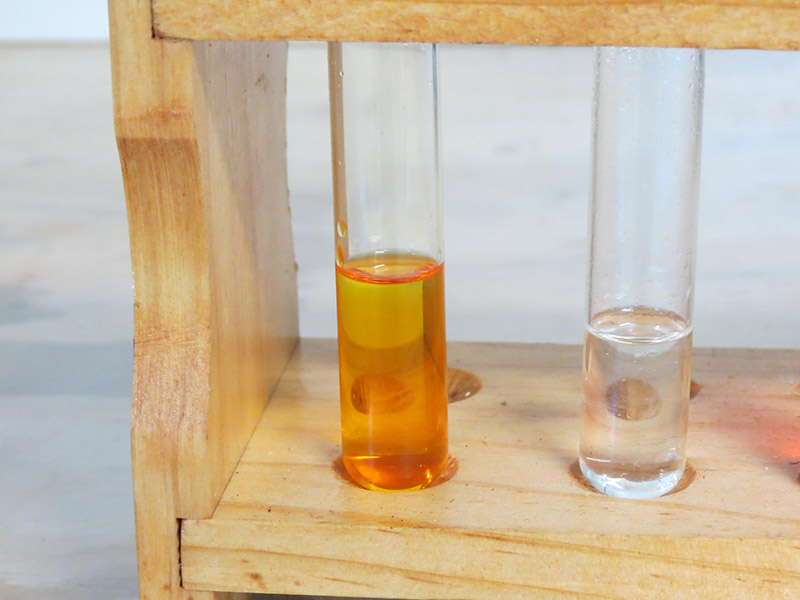 Bromine water contains bromine molecules (Br2)
What happens if we add bromine water to an alkene (e.g. ethene)?


How have you met this before?
Bromine water changes from orange to colourless as dibromoethane is produced
Bromine water is used to distinguish between alkenes and alkanes
Alkanes remain orange (no reaction), alkenes go colourless (form dibromoethane)
Conditions
Reaction with hydrogen 
Takes place at 60 °C in the presence of a nickel catalyst



Reaction with water (steam)
Takes place under high heat and pressure
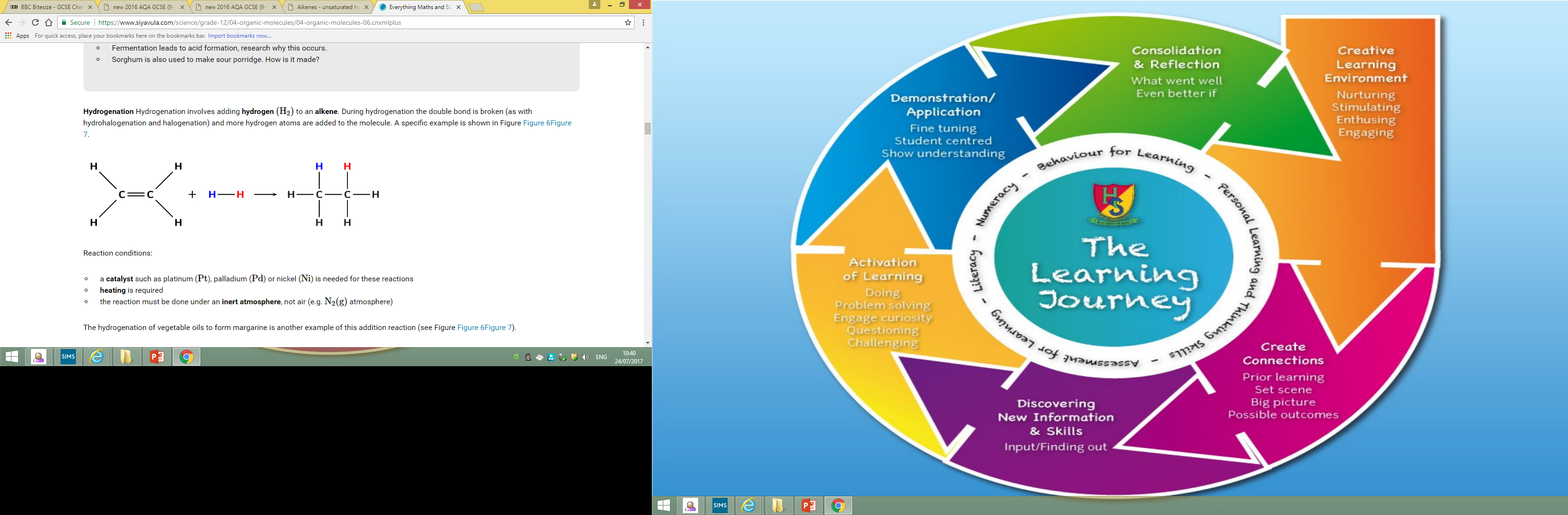 Why is a catalyst used?
What type of reaction is this?
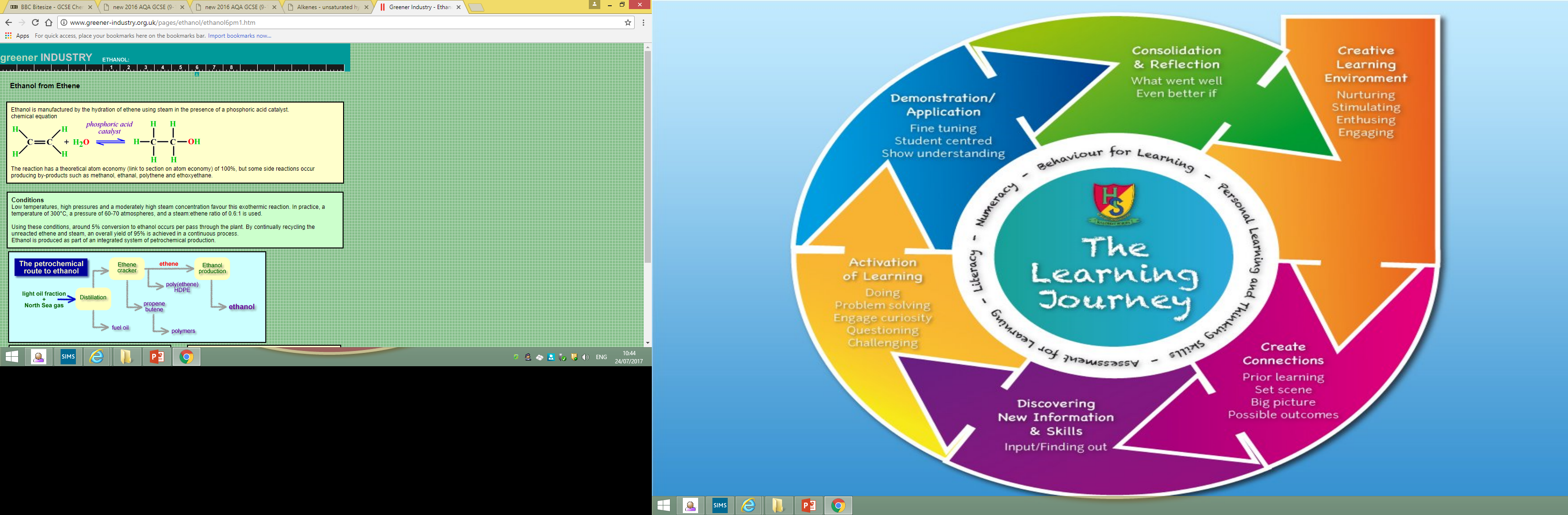 Homework
Based on this lesson, complete the worksheet drawing the first four alkenes and the products when these alkenes react with chlorine, bromine, iodine, hydrogen and water.
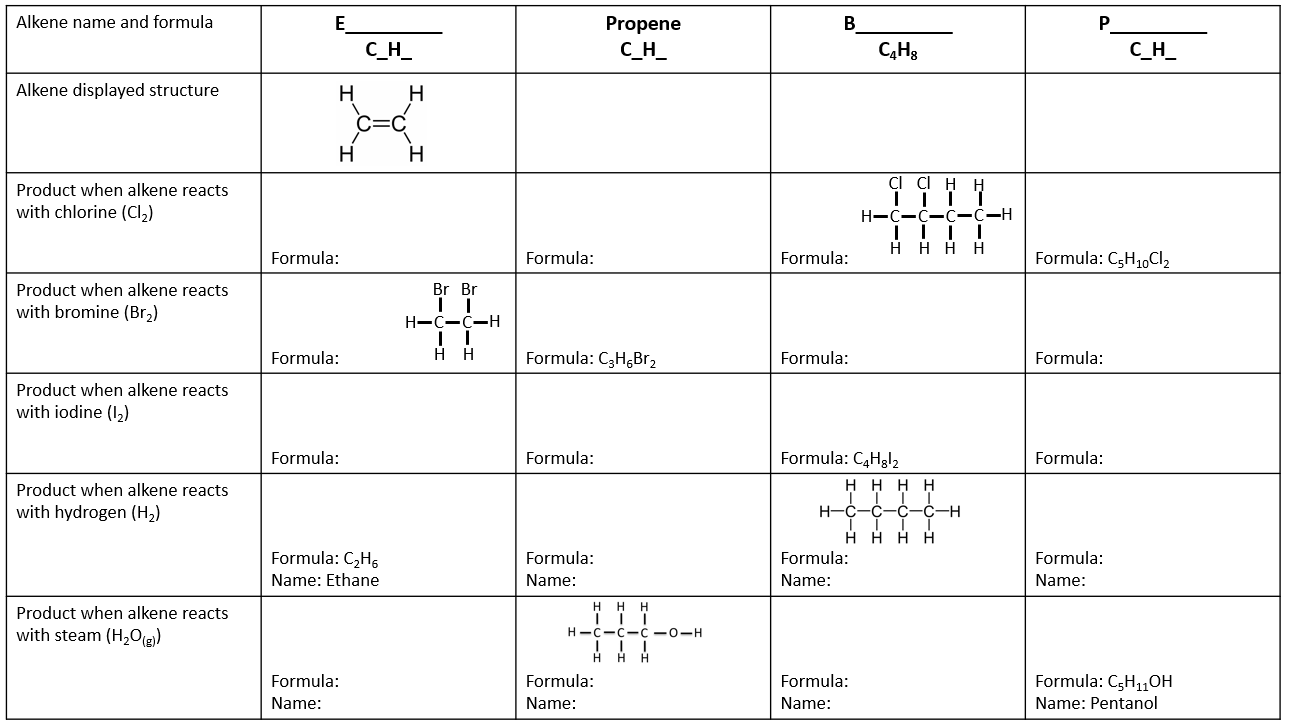 Plenary:  What is the question?
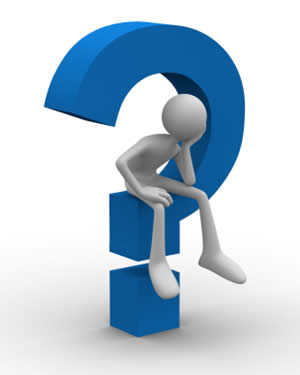 Colourless
Unsaturated
Carbon monoxide
Nickel catalyst